23 March 2025
The fundamental theorem of Algebra (FTA)
LO: To know and use the fundamental theorem of algebra.
The fundamental theorem of algebra.
P(x) = x4 – 6x3 + 11x2 – 6x
“How many real solutions might it have?
Could it have complex solutions?
Do we always know how many complex solutions it must have?
The fundamental theorem of algebra.
The Remainder theorem and the Factor theorem can be generalised in The fundamental theorem of algebra
The fundamental theorem of algebra is one of the most important theorems in mathematics
It stablishes the existence of the complex zeros of a polynomial (Points at which the value of the function is zero).
The fundamental theorem of algebra.
A polynomial
P(x) = anxn + an-1xn-1 + an-2xn-2 + … + a2x2 + a1x + a0
With real or complex coefficients (an ≠ 0) has exactly n zeros, each of which may be written in the form w = a + bi where a, b  ℝ, and some of which may be repeated. 
There is an w  ℂ such that f(w) = 0
Corollary: Each polynomial
P(x) = anxn + an-1xn-1 + an-2xn-2 + … + a2x2 + a1x + a0
With real or complex coefficients can be written in a factored form
Such that wk  ℂ, k = 1, 2, … n
P(x) = an(x – w1) (x – w2) … (x – wn)
The fundamental theorem of algebra.
Using The fundamental theorem of algebra, the following properties of real polynomials can be stablished.
Every real polynomial of degree n can be factorised into n complex linear factors, some of which may be repeated.
Every real polynomial can be expressed as a product of real linear and real irreducible quadratic factors (where D < 0).
Every real polynomial of degree n has exactly n zeros, some of which may be repeated.
If p + qi (q ≠ 0) is a zero of a real polynomial, then its complex conjugate p – qi is also a zero.
Every real polynomial of odd degree has at least one real zero.
The fundamental theorem of algebra.
f(x) = x4 – 6x3 + 11x2 – 6x
Factorize the  polynomial
f(x) = x4 – 6x3 + 11x2 – 6x
= x (x3 – 6x2 + 11x – 6)
Apply Horner’s algorithm for x = 1 since the sum of the coefficients is equal to zero
11
1
–6
–6
1
6
1
5
6
0
1
5
= x (x – 1)
(x2 – 5x + 6)
Apply FTA to factorise the polynomial
(x – 3)
= x (x – 1)
(x – 2)
The fundamental theorem of algebra.
Given that 2 is a zero of the polynomial
f(x) = x5 – 4x4 – 3x3 + 34x2 – 52x + 24
And has a multiplicity of 3, factorize f(x) fully
Successively apply Horner’s algorithm with respect to the multiplicity of the given zero
–52
24
34
–3
1
–4
2
24
40
14
2
4
–7
0
–12
20
12
20
7
–2
1
1
2
12
2
14
0
2
6
–7
0
6
0
0
7
1
1
2
6
4
2
0
2
3
1
f(x) = (x – 2)3
(x2 + 2x – 3)
Apply the FTA to factorise the polynomial
f(x) = (x – 2)3
(x + 3)
(x – 1)
Factorize the quadratic expression
The fundamental theorem of algebra.
P(x) = ax3 + 9x2 + ax – 30, a  ℝ
Suppose –3 + i is a zero of
Find a and hence find all zeros of the cubic.
Since P(x) is real, if −3 + i is a root, then its complex conjugate −3 − i must also be a root.
Hence, the quadratic factor corresponding to these two roots is:
=  (x + 3 − i) (x + 3 + i)
(x − (−3 + i)) (x − (−3 − i))
=  ((x + 3) − i) ((x + 3) + i)
Let us expand this factor:
= (x + 3)2 − (i)2
+  1
=  x2 + 6x + 9
=  x2 + 6x + 10
Consequently,
(ax – 3)
=
ax3 + 9x2 + ax – 30
(x2 + 6x + 10)
–  3x2
=  ax3
–  18x
+  6ax2
+  10ax
Equating coefficients of x2
–  30
⸫ a = 2
6a – 3 = 9
–  30
=  ax3
+ ( 6a – 3)x2
+ (10a – 18)x
Equating coefficients of x
(2x – 3)
The linear factor is
⸫ a = 2
10a – 18 = a
–3 ± i
P(x) has zeros
The fundamental theorem of algebra.
One zero of
P(x) = ax3 + (a + 1)x2 + 10x + 15, a  ℝ is purely
Find a and the zeros of the polynomial.
Imaginary.
Let the purely imaginary zero be bi, b ≠ 0.
Since P(x) is real, both bi, and –bi are zeros.
Hence, the quadratic factor corresponding to these two roots is:
=  (x2 − (bi)2)
(x − bi) (x + bi)
=  (x2 − (b)2 (i)2 )
Let us simplify:
= x2 + b2
=
ax3 + (a + 1)x2 + 10x + 15
(x2 + b2  )
Consequently,
=  ax3
+  15
+  ab2x

Equating coefficients of x2

ab2 = 10
Equating coefficients of x
The linear factor
ab2 + b2 = 15
Using 
becomes
10 + b2 = 15
Using 
b2 = 5
P(x) has zeros
5a = 10
a = 2
Using 
Thank you for using resources from
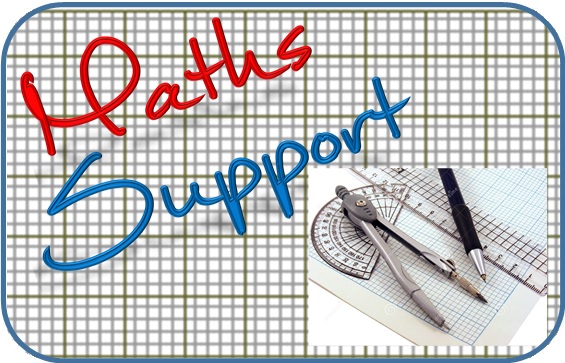 For more resources visit our website
https://www.mathssupport.org
If you have a special request, drop us an email
info@mathssupport.org